CTE and CTSOs
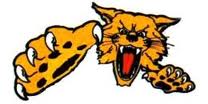 Career and Technical Education
Career and Technical Student Organizations
Student Success
American Success
Career & Technical Education= student success
• 	It’s for students who want to “do” things
•   It adds relevance to instruction
•   It strengthens academic achievement
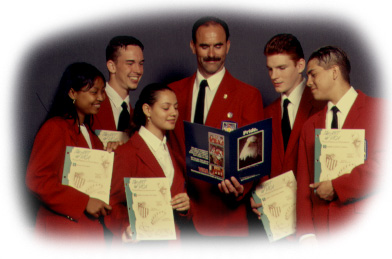 Career & Technical Education students
•	Learn by doing.
•	The skills they learn lead to careers. . .

•	Careers America is counting on
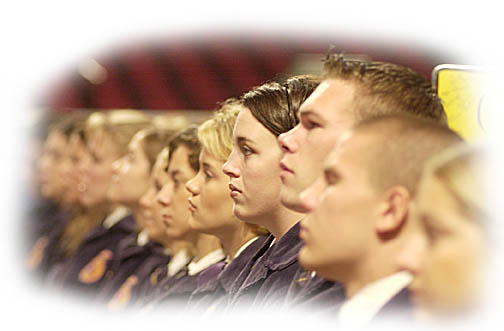 Career outlook
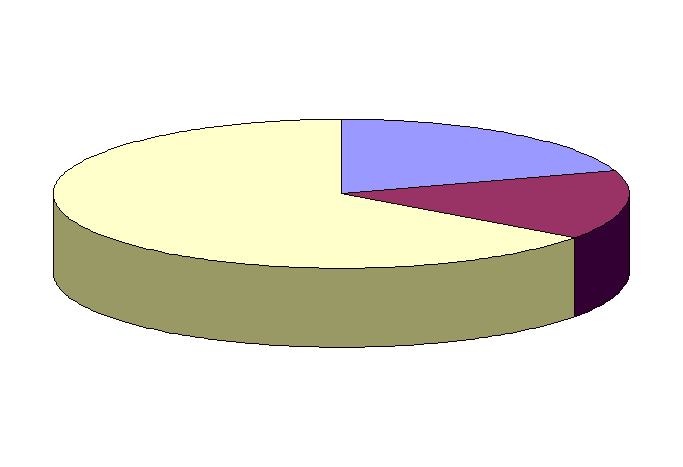 JOBS
Only 20% of all jobs are in professions
65% of all jobs are skilled occupations
Only 15% are unskilled
Source: U.S. Dept. of Labor
Career outlook
Largest, fastest-growing part of American economy is the technical workforce.
Occupational skills are in demand and well paid.
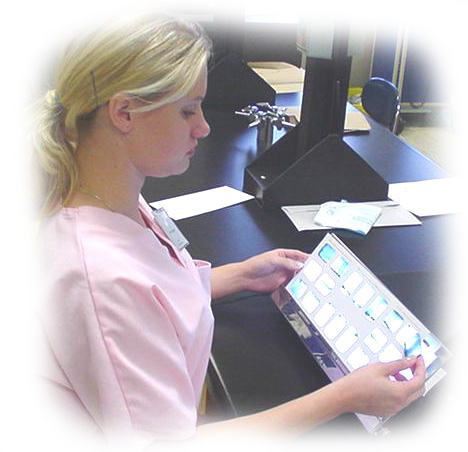 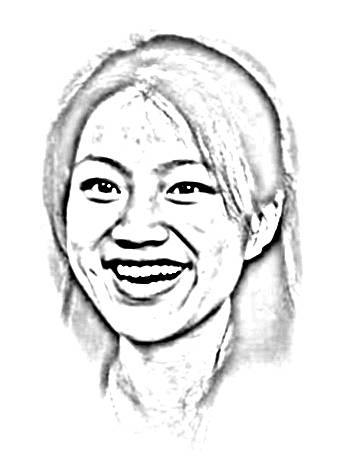 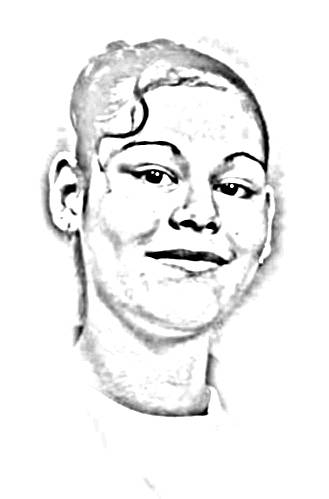 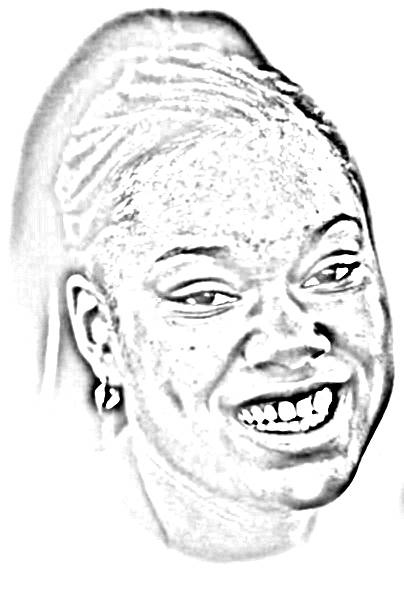 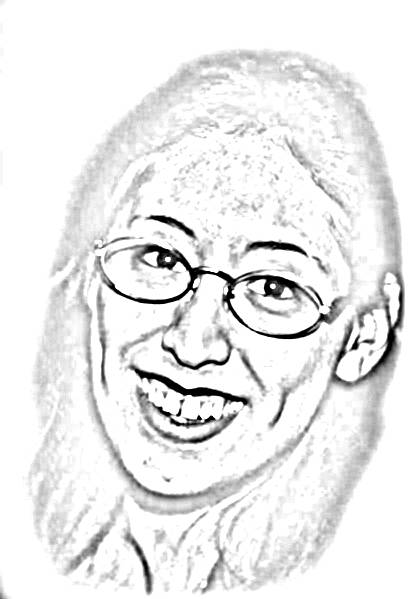 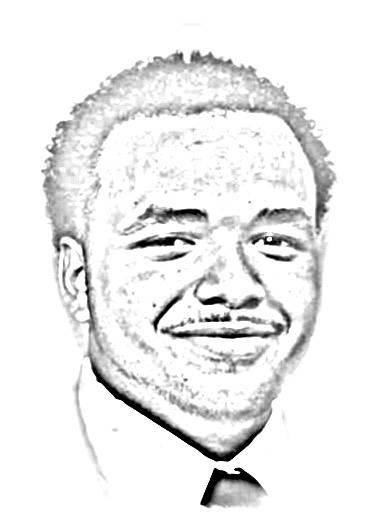 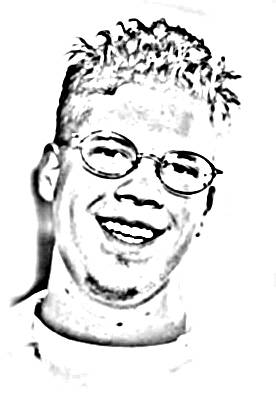 Who takes CTE courses?
96% of all high school students take a course
20% of all high school credits are in CTE
44% take three or more Career and Technical Education classes
Source: U.S. Dept. of Education
What do students need to succeed?
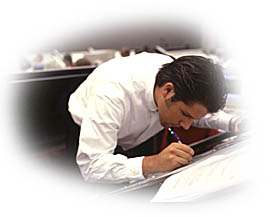 CTE teaches….
Academic skills
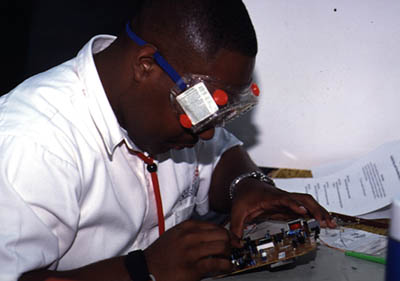 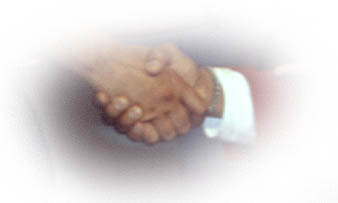 Job skills
Employability skills
What are employability skills?
Team working
Leadership
Goal setting
Resource management
Using technology
Personal responsibility
Higher-order thinking
Communications
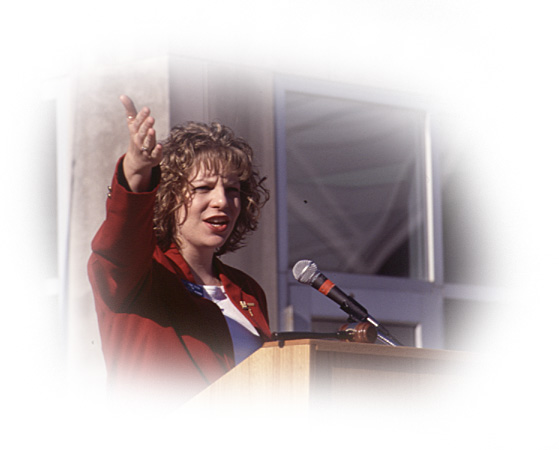 Are employability skills important?
“The major skills lacking in. . .workers are basic employability skills. . .”
National Association of Manufacturers, 2001
• Career success
• Academic success
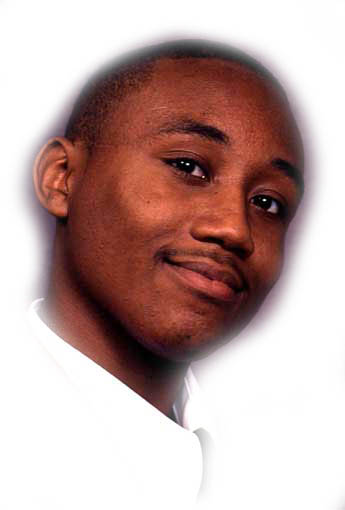 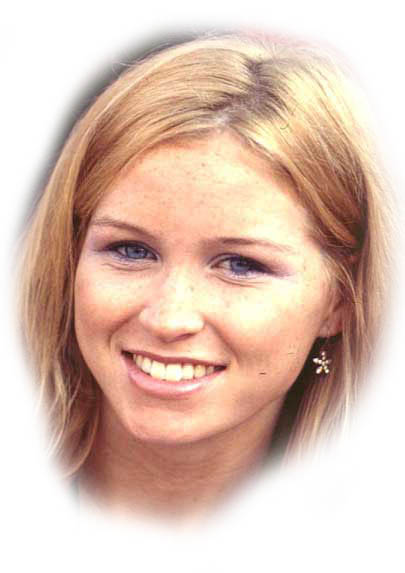 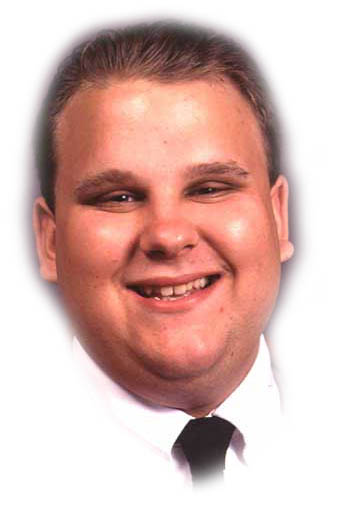 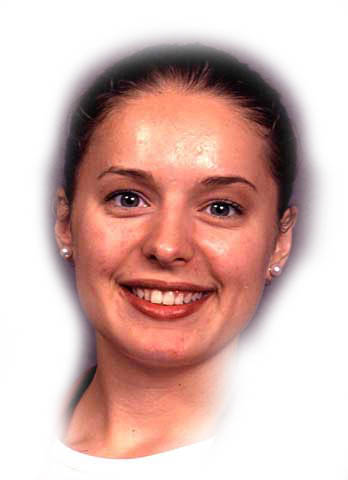 • Self-confidence
• Positive attitudes
These essential skills promote:
CTE prepares students for:
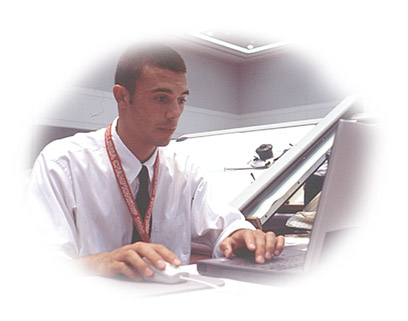 College
Careers
Life and leadership in their communities
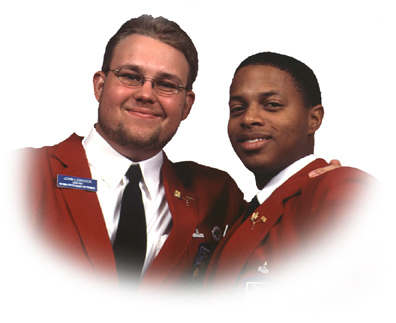 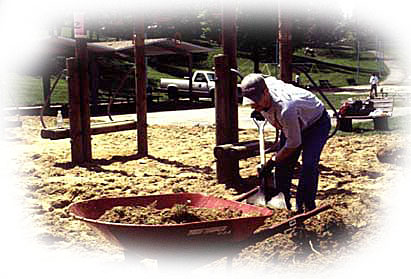 CTE and CTSOs
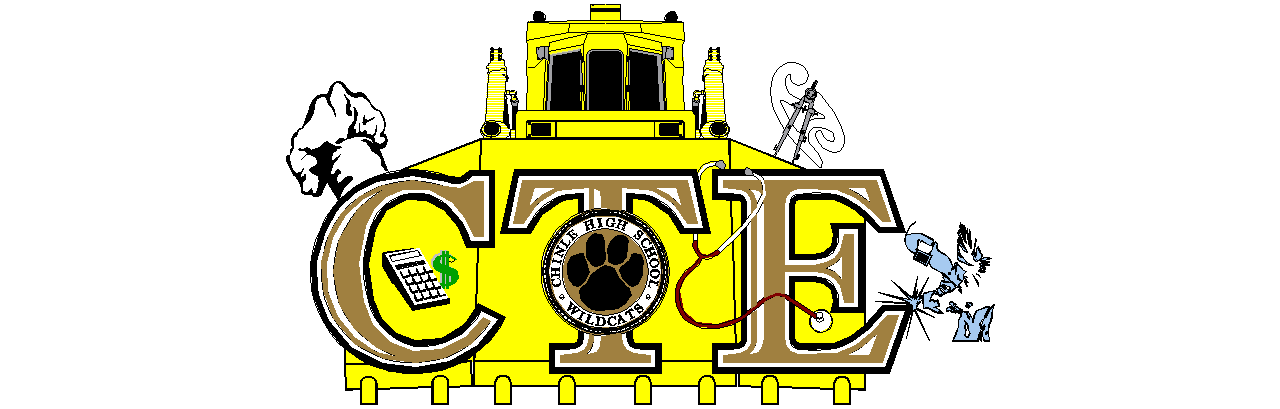 A Partnership forStudent Success
Student organizations are integral to instruction
Career and Technical Student Organizations (CTSOs)
Unique in public education 
Co-curricular activities and  experiences for students
The way CTE teaches employability skills
Strengthen CTE instruction overall
National co-curricular CTSO’s
There is a CTSO for every discipline
Included in federal legislation
Endorsed by the National Association of Secondary School Principals
Recognized by the U.S. Department of Education
Supported by state directors of CTE and
Supported by state departments of education
Together, they represent:
Over 1.6 million students annually
Over 58,000 instructors
Over 45,500 chapters
3,081 national business sponsors and partners
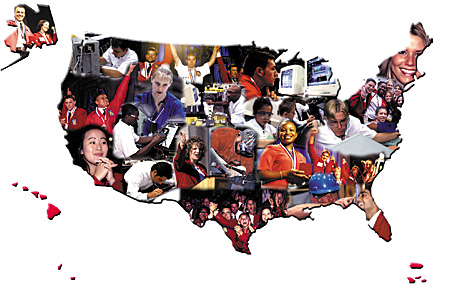 In Arizona they represent:
Over 50,000 Students
Instructors
Chapters
Businesses and Sponsors
Who are they?
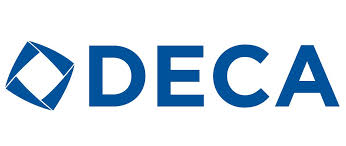 An Association of
Marketing Students
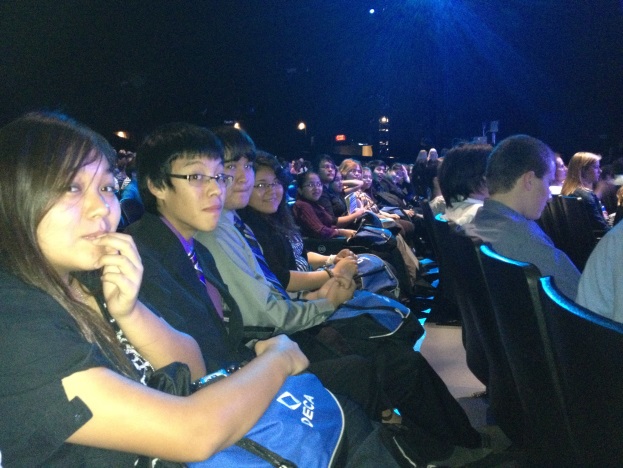 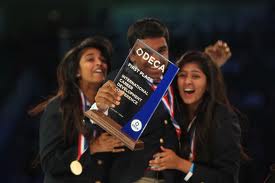 Who are they?
Future Business Leaders of America
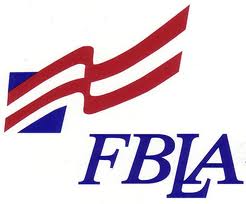 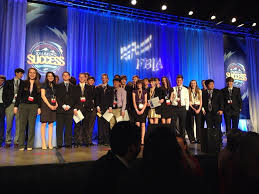 Who are they?
Family, Career and
Community Leaders of
America (FCCLA)
Family & Consumer Sciences Students
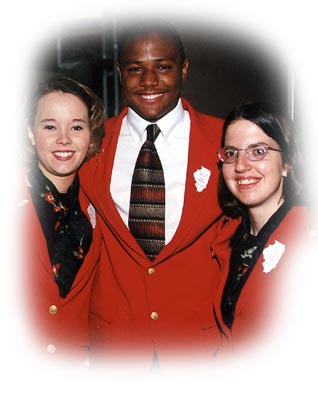 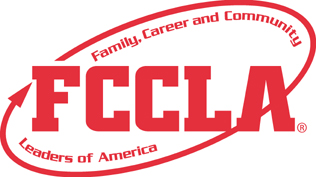 Who are they?
Health Occupations
Students of America
(HOSA)
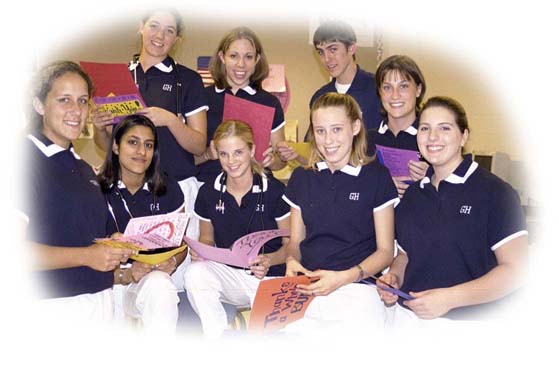 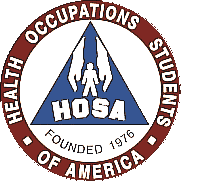 Who are they?
National FFA
Organization
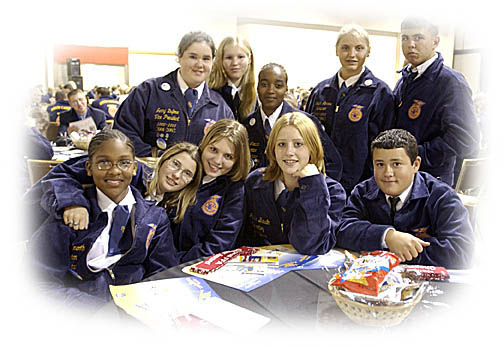 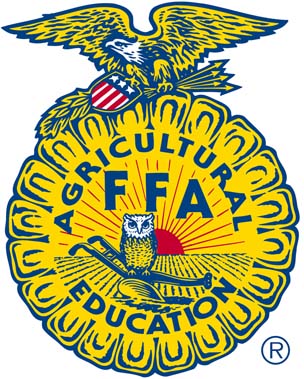 Who are they?
SkillsUSA
Industrial Education Students
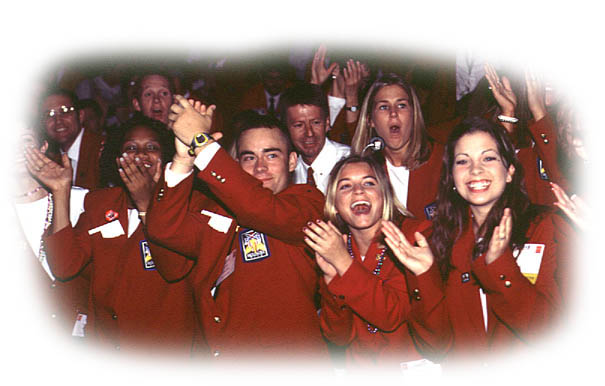 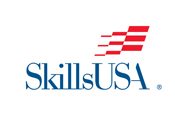 Who are they?
Future Educators Association (FEA)
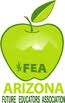 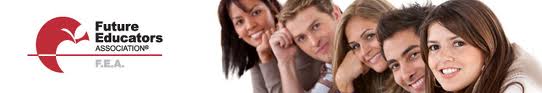 Value added to CTE
Exciting activities supporting curriculum
Hands-on and academic applications
Student experiences including competitions and leadership seminars
Student identity
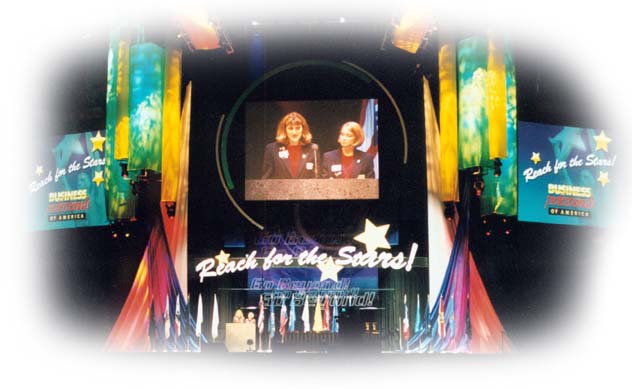 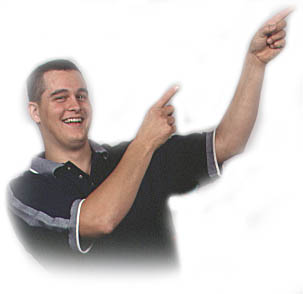 Value added to CTE
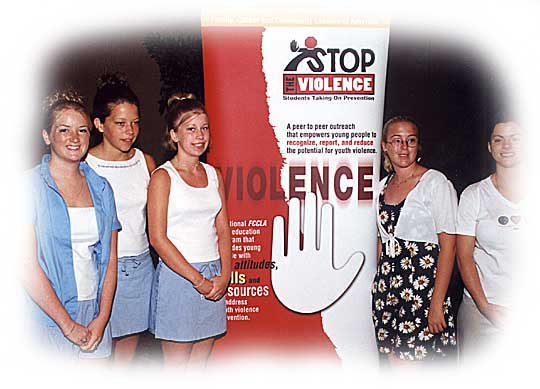 Student experiences as citizens
•	Community involvement
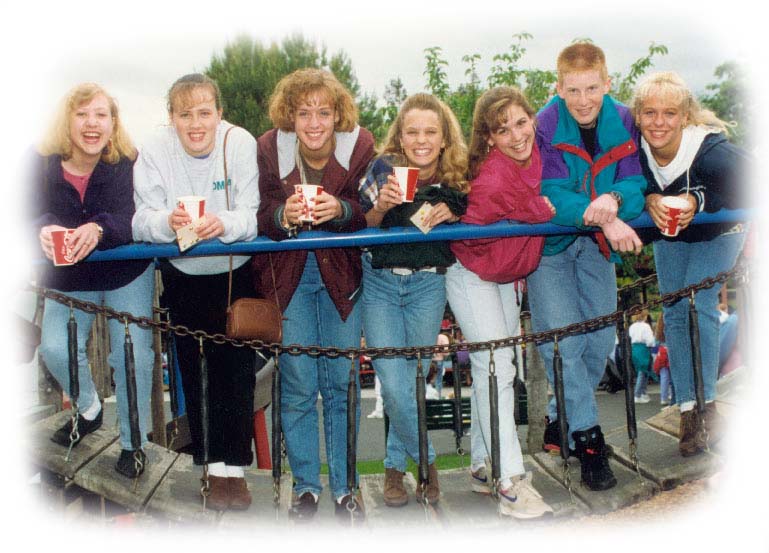 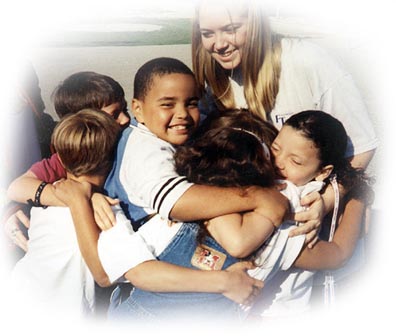 Value added to CTE
Industry partnerships
Involve industry in classroom and labs
Help CTE meet industry standards
National, state and local partnerships
Valued in the millions of dollars
Supporting students and instruction
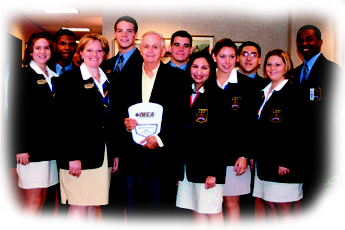 Examples of programs
College scholarships
Instructor scholarships
“Virtual Business Challenge”
Student/instructor workshops
Internet-based courses
Skill competitions based on national standards
Technology Business Skills Certification
National Technology Achievement Award
“Directions” Officer Training
“Professional Development Program”
CTSOs connect students
To industry
To their instructors
CTSOs connect students to their individual success
We leave no child behind
To each other
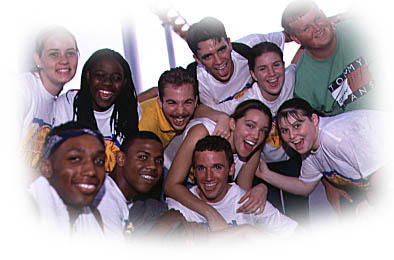 Student Success
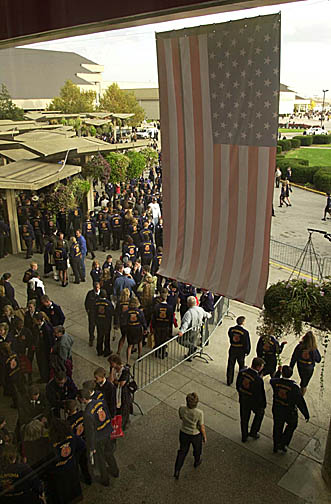 There are 13 million students in high school

Each one wants to be successful at work and in life

CTE and CTSOs are dedicated to helping each student reach that goal
CTE prepares students for success
College
Career
Community
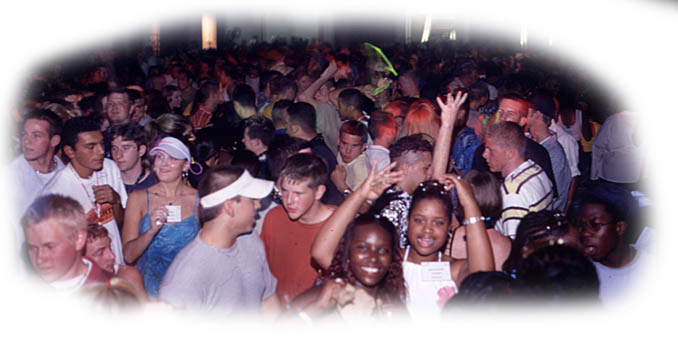 CTSOs make the success connection
Professional skills
Experiences
Networking
Self-esteem
Leadership
Personal skills
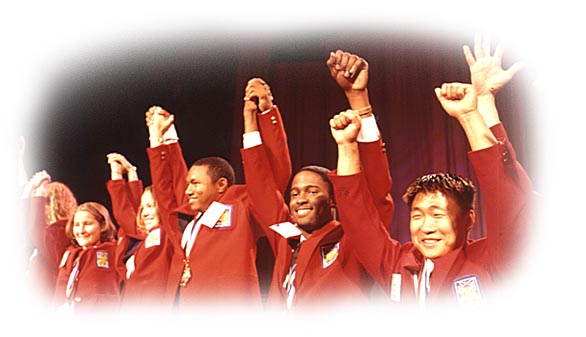 Student organizations help:
Instructors teach
Industry find qualified workers
Students learn skills for success
Our economy grow
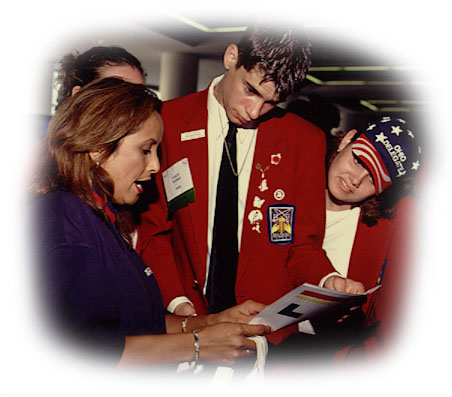